Rekcja dopełniaczowa a rekcja biernikowa: Problemy Ukraińców i białorusinów uczących się polszczyznyW związku z przygotowaniem poradnika z ćwiczeniami w zakresie polskiej składni dla Ukraińców
Alla Kravchuk, Narodowy Uniwersytet Lwowski im. Iwana Franki (Ukraina), 
                              Uniwersytet MikołaJa Kopernika w Toruniu (Polska)
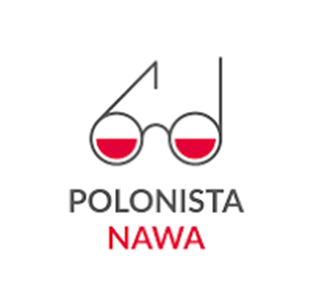 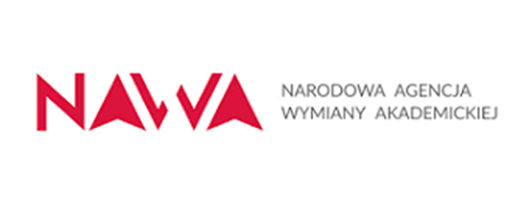 Projekt badawczo-dydaktyczny
„Wzajemny transfer „językoznawstwo – glottodydaktyka”: współczesne problemy normatywne składni w języku ogólnopolskim i w polszczyźnie użytkowników z pierwszym językiem ukraińskim”, 
finansowany przez Narodową Agencję  Wymiany Akademickiej w ramach 
    Programu POLONISTA
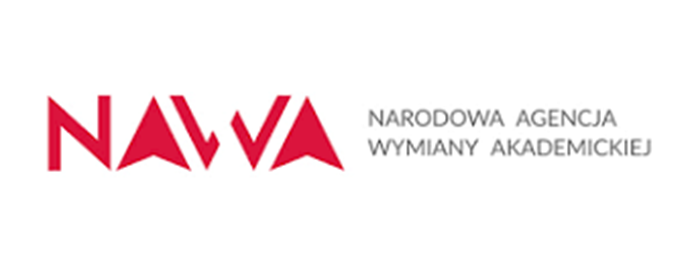 Kompendium językoznawczo-dydaktyczne pt.
	„Właściwe użycia składniowe polszczyzny. 
	Poradnik z ćwiczeniami nie tylko dla Ukraińców”
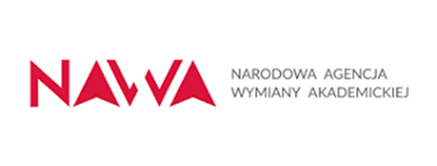 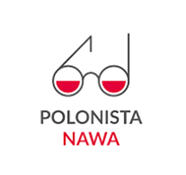 Struktura podrozdziału:
Wprowadzenie: osobliwości przypadka (dopełniacza) w polszczyźnie
Przykłady odmiennej rekcji w języku polskim i ukraińskim (systematyzacja wg przypadków, w których, zamiast dopełniacza, występują odstępstwa od normy w polszczyźnie Ukraińców)
Dodatkowe komentarze (osobliwości niektórych poszczególnych przykładów, wariantywność, uwagi o zmianach normatywnych)
Ćwiczenia
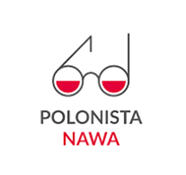 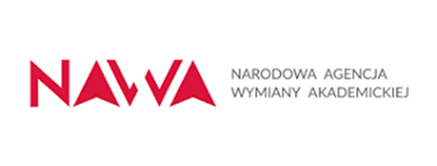 Pojęcie Rekcji
Rekcją nazywa się zjawisko, kiedy jeden wyraz wymaga określonego przypadka od drugiego wyrazu, który się z nim łączy, albo przyimka z przypadkiem

Wyraz nadrzędny = nadrzędnik
Wyraz podrzędny = podrzędnik
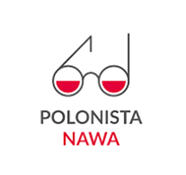 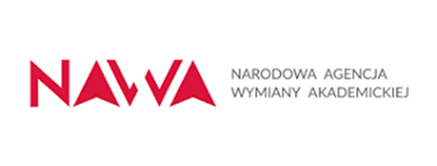 Czasownik kochać wymaga od łączonego z nim rzeczownika formy biernika: kochać Marka, 
Czasownik zakochać się wymaga przyimka w z formą miejscownika (= =miejscownika z przyimkiem): zakochać się w Marku.

Transfer:
pozytywny
negatywny
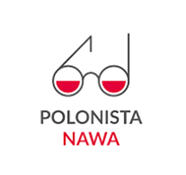 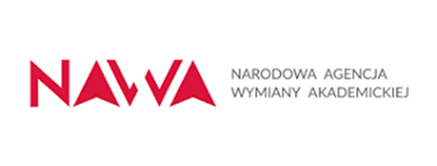 „Odpowiedniki” ukraińskie:

wyrazy blisko brzmiące w obu językach, jak szukać (zeszytu) – шукати (зошит)
odpowiedniki o odmiennym kształcie, jak zapomnieć (parasola) – забути (парасолю).
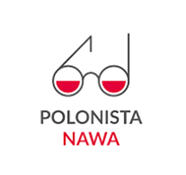 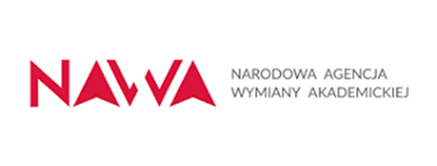 Nadrzędniki w związkach rekcji
czasowniki
imiesłowy – jako formy czasownikowe: szukając prawdy (kogo / czego – dopełniacz) – ukr. шукаючи правду (кого / що – biernik), szukający prawdy (kogo / czego – dopełniacz) – ukr. той, хто шукає правду (кого / що – biernik). 
rzeczowniki: pomnik Kopernika (kogo / czego – dopełniacz) – ukr. пам’ятник Копернику (komu / czemu – celownik).
przymiotniki: dumny z siostry (kogo / czego – dopełniaczem z przyimkiem) – ukr. гордий за сестру (kogo / co – biernik z przyimkiem).
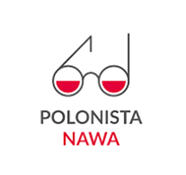 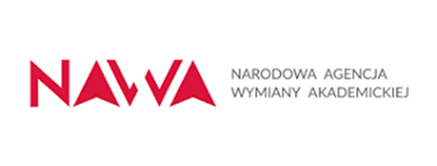 przysłówki, pochodne od przymiotników: agresywnie wobec (kogo) – tak samo jak agresywny wobec (kogo) – ukr. агресивний / агресивно до (кого),
zaimki: coś (+ dopełniacz) ważnego – ukr. щось важливе,
samodzielne przyimki: przeciw wrogowi (komu / czemu – celownik) – ukr. проти ворога (kogo / czego – dopełniacz).
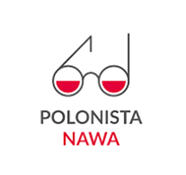 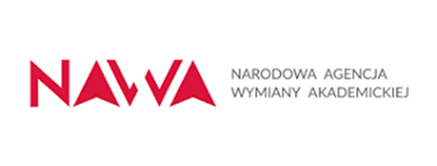 Ukraińskie odpowiedni dopełniacza lub dopełniacza z przyimkiem wymagają przypadków lub przypadków z przyimkami:

biernika (najczęściej)
lub rzadziej:
narzędnika
celownika 
miejscownika
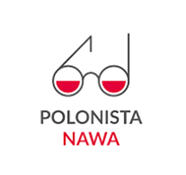 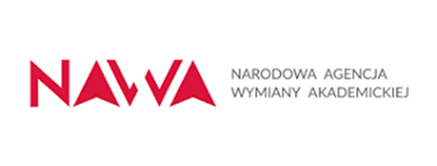 Grypy semantyczne  wymagające dopełniacza, a nie biernika, jak w języku ukraińskim:
czasowniki o ogólnym znaczeniu ujemnym, negującym: zabronić (wstępu) ‘nie pozwolić wejść’, zakazać (wyjazdu), ‘nie pozwolić wyjechać’, zapomnieć (ołówka) – ‘nie wziąć ołówka’, odmówić (pomocy) – ‘nie udzielić pomocy’, zaniechać (obowiązków) – ‘nie wykonywać obowiązków’, zaprzestać (działań) – ‘nie wykonywać działań’, nienawidzić (ciotki) – ‘bardzo nie lubić ciotki’.
czasowniki o znaczeniu ogólnym ‘otaczać opieką’: bronić (ojczyzny), strzec (samochodu), pilnować (porządku), doglądać (ciotki).
czasowniki o znaczeniu odnoszącym się do części lub określonej liczby czegoś: udzielić (wyjaśnień), przysparzać (kłopotów), przyczynić (zmartwień), skosztować (tortu), spróbować (zupy).
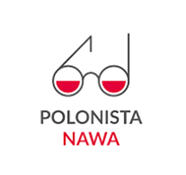 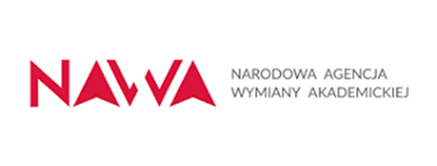 reguła regularna
Nie dotyczy pojedynczych leksemów i ich znaczeń, ale związana jest z budową gramatyczną zdania:
W polszczyźnie wszystkie czasowniki w strukturach zaprzeczonych (zanegowanych) wymagają dopełniacza.

Struktura biernikowa twierdząca przekształca się przy negacji w strukturę dopełniaczową: 
Lubić miód. – Nie lubić miodu.

W języku ukraińskim w kontekstach zaprzeczonych możliwy jest i dopełniacz, i biernik, ale w języku potocznym częstszy bywa biernik.
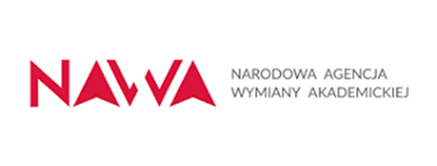 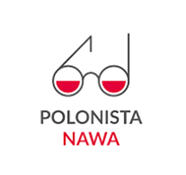 Reguła o dopełniaczu po negacji obejmuje także polskie struktury z orzeczeniem złożonym, np.: móc / chcieć / umieć / próbować coś robić: 
Mogę przeczytać obie książki do poniedziałku. – Nie mogę przeczytać obu książek do poniedziałku. 
O tej regule należy pamiętać również wówczas, gdy czasownik znajduje się w postpozycji względem zależnego rzeczownika: 
Obu książek nie zdążę przeczytać do poniedziałku.
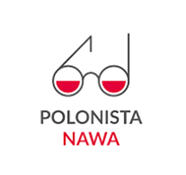 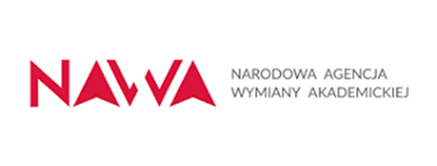 Dopełniacz po negacji: ćwiczenia
Proszę przekształcić zdania bez negacji w zdania z negacją i podkreślić zanegowane rzeczowniki (z przymiotnikami).
Przykład: Lubisz odpoczynek? – Nie, nie lubię odpoczynku.

Rozpoczynasz naukę? – Nie, nie …
Trenujesz pamięć i koncentrację? – Nie, nie …
Chowasz do szuflady wszystkie „rozpraszacze” uwagi: telefon, smartwatch. – Nie, nie …
Notujesz najważniejsze informacje? – Nie, nie …
Wieszasz kartki z napisami na ścianie, lodówce, w  innych miejscach? – Nie, nie …
Czujesz satysfakcje, kiedy się uczysz? – Nie, nie …
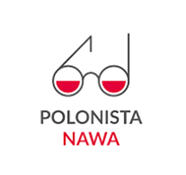 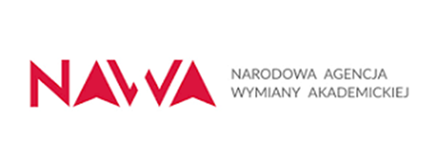 Nabierasz wprawy, rozwiązując testy? – Nie, nie …
Szukasz sposobów na poprawę sytuacji? – Nie, nie …

Proszę wyjaśnić, dlaczego w dwu ostatnich przykładach z poprzedniego ćwiczenia forma zanegowana pokrywa się z formą niezanegowaną:
nie nabieram wprawy – nabieram wprawy
nie szukam sposobów – szukam sposobów
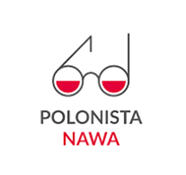 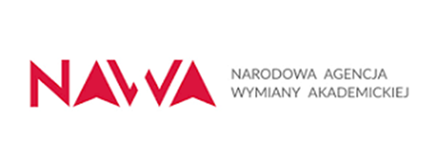 Proszę przekształcić pary zdań z negacją w pary zdań bez negacji, zwracając uwagę na rekcję czasowników w zdaniach bez negacji.
Przykład: Nie szukam znaczeń nowych wyrazów w słownikach. – Szukam znaczeń nowych wyrazów w słownikach. Nie wyszukuję nowych wyrazów w tekstach. – Wyszukuję nowe wyrazy w tekstach.
Nie szukam łatwych rozwiązań. Nie znalazłam łatwego rozwiązania.
Nie obserwowałam bawiącego się w piaskownicy dziecka.  Nie pilnowałam bawiącego się w piaskownicy dziecka.
Nie zapomniałem twojego numeru telefonu. Nie pamiętam twojego numeru telefonu.
Nie stosuję kremu do rąk. Nie używam kremu do rąk.
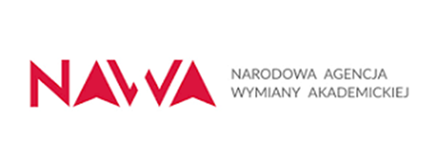 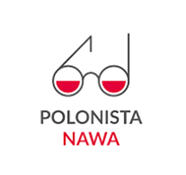 Nie słucham tego, co mówisz. Nie usłyszałam tego, co powiedziałeś.
Nie odmówiłaś modlitwy? Nie odmówisz mi pomocy?
Nie korzystam z takich okazji. Nie wykorzystuję takich okazji.
Nie bronicie praw zwierząt? Nie potraficie obronić zieleni w waszym mieście?
Nie zażywam tych pigułek. Nie używam tego leku.
Nie przestrzegaliśmy zasad. Nie ostrzegaliśmy dziewczyn.
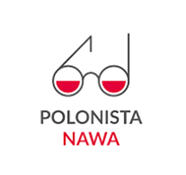 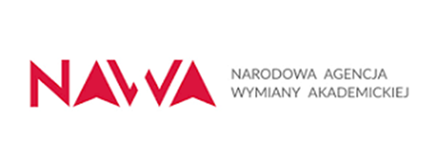 odpowiedniki o odmiennej rekcji w języku polskim i ukraińskim: dopełniacz i biernik
Polskiemu dopełniaczowi odpowiada ukraiński
BIERNIK:
bez przyimka
z przyimkiem
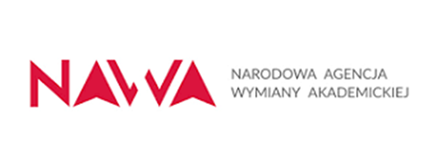 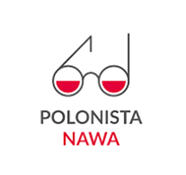 BIERNIK BEZ PRZYIMKA
uczyć się czego (matematyki) – вчити / вивчати що (математику),
słuchać czego (piosenek), kogo (mamy) – слухати що (пісні), кого (маму),
wypatrywać kogo (znajomej), czego (momentu) – виглядати кого (знайому), чекати на що (на [відповідний] момент), 
szukać czego (drogi), kogo (zaginionych) – шукати що (дорогу), кого (зниклих), 
używać czego (alkoholu) – вживати що (алкоголь),
bronić czego (Ukrainy), kogo (kobiety) – захищати що (Україну), кого (жінку),
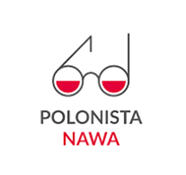 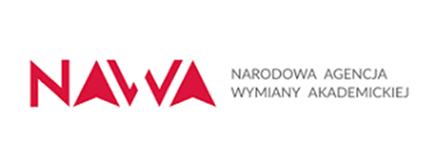 zabraniać, zakazywać, bronić czego (wyjazdu [za granicę]) – забороняти що (виїзд [за кордон]),
zaprzestać czego (działalności) – припинити що (діяльність), 
udzielаć czego (odpowiedzi) – давати що (відповідь), 
doświadczać, doznawać czego (lęku) – відчувати що (страх),
dowiedzieć się czego ([nowych] faktów) – дізнатися що ([нові] факти),
podejmować się czego (pracy) – братися за що (за роботу), розпочинати що (роботу),
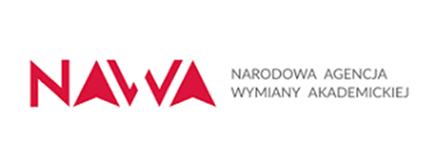 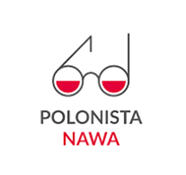 dorobić się czego (milionów) – заробити що (мільйони), ale i  доробитися чого (мільйонів),
doglądać kogo (babci), czego (gospodarstwa, kwiatów) – доглядати кого (бабусю), доглядати що (квіти), ale i дбати про що  (про господарство, про квіти), 
strzec czego (bezpieczeństwa, tajemnicy) – охороняти що (безпеку), берегти що (таємницю), 
dokonywać czego (analizy) – здійснювати, виконувати, робити що (аналіз),
dostarczać czego (pozytywnych emocji) – давати що (позитивні емоції),
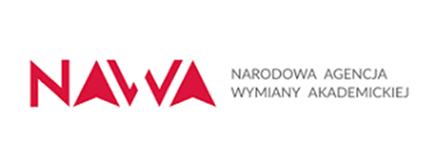 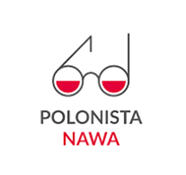 nienawidzić kogo ([tej] osoby), czego (mleka) – ненавидіти кого ([цю] особу), що (молоко), 
żałować kogo (koleżanki) – шкодувати кого (подругу),
użyczać czego (samochodu) – позичати (давати в позику, винаймати) що (автомобіль),
skosztować czego bigosu – cпробувати, скуштувати що (біґос), ale i чого (біґосу),
posmakować czego (specjału) – cпробувати, скуштувати що (делікатес), ale i чого (делікатесу),
spróbować czego (piwa) – cпробувати, скуштувати що (пиво), ale i чого (пива),
wywiązywać się z czego (zobowiązań) – виконувати що (зобов’язання).
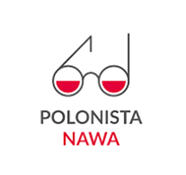 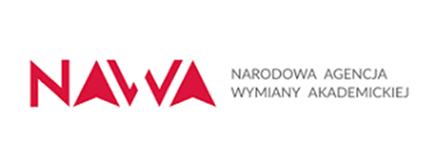 Biernik z przyimkiem
Про:
domyślać się czego (kłamstwa) – здогадатися про що (про обман),
żałować czego (swojej decyzji) – шкодувати про що (про своє рішення),
doglądać czego (gospodarstwa, kwiatów) – дбати про що  (про господарство, про квіти).
За:
trzymać się czego (uchwytów) – триматися за що (за ручки),
chwytać się czego (liny) – хапатися за що (за мотузку),
dumny z kogo, duma z kogo (z wychowanka) – гордий, гордість за кого (за вихованця).
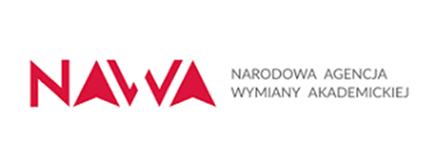 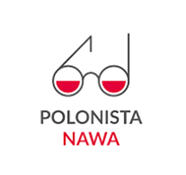 На:
poskąpić czego (pięciu złotych) – поскупитися на що (на п’ять злотих),
spodziewać się kogo (gości), czego (reakcji) – чекати на кого (на гостей), ale i  очікувати, сподіватися кого (гостей); чекати на що (на реакцію) albo сподіватися на що (на реакцію), очікувати на що (на реакцію), ale i очікувати чого (реакції)
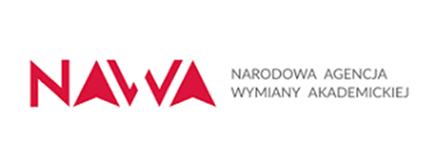 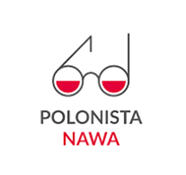 Odpowiedniki polskiego dopełniacza z przyimkiem do
Polskiemu dopełniaczowi z przyimkiem do odpowiadają:

Biernik bez przyimka:
przyznawać się do czego (do winy) – визнавати що (вину), 
przyczyniаć się do czego (do zmiany) – спричиняти що (зміну),
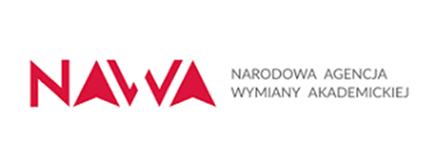 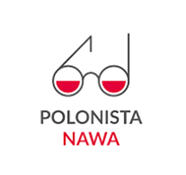 Biernik z przyimkiem:
На:
pretendować do czego (do stanowiska) – претендувати на що (на посаду),
prowokować do czego (do agresji) – провокувати на що (на агресію), ale w niektórych kontekstach i до чого,
nakrywać do (czego) do stołu – накривати на що (на стіл), ale i nakrywać co (stół) – накривати що (стіл), 
podobny do kogo (do matki) – схожий на кого (на матір), ale i схожий до кого  (до матері),
prawo do czego (do wolności) – право на що (на свободу).

За:
zabrać się do czego (do tłumaczenia) – узятися за що (за переклад).
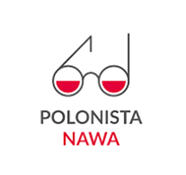 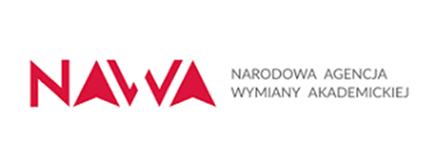 В/у + często wariant до:
jechać do czego (do Polski) – їхати в що (в Польщу), ale i їхати до чого (до Польщі), 
iść do czego (do muzeum) – іти в що (у музей), ale rzadziej też іти до чого (до музею),
wchodzić do czego (do łazienki) – заходити в що (у ванну кімнату ), ale i заходоти до чого (до ванної кімнати),
wbiegać do czego (do pokoju) – вбігати в що (у кімнату), ale rzadziej też вбігати до чого (до кімнати),
skakać do czego (do rzeki) – cкакати, стрибати в що (у річку),
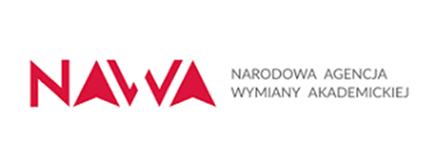 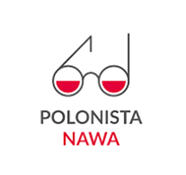 wkładać do czego  (do garnka) – класти в що (у кастрюлю), ale rzadziej też класти до чого (до кастрюлі),
kłaść do czego (do lodówki) – класти в що (у холодильник), ale rzadziej też класти до чого (до холодильника),
wrzucać do czego (do skrzynki) – вкидати в що (у скриньку), ale rzadziej też вкидати до чого (до скриньки),
chować do czego (do kieszeni) –  ховати в що (в кишеню), ale і ховати до чого (до кишені)
rozsyłać do czego (do różnych miejsc) – розсилати в що (в різні місця), ale rzadziej też розсилати до чого (до різних місць),
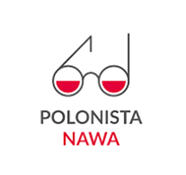 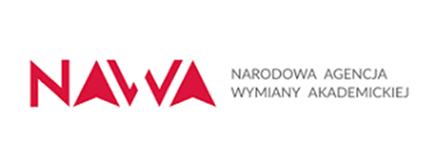 strzelać do kogo (do zbrodniarza), do czego (do celu) – стріляти в кого (в злочинця), у що (в мішень),
nalewać do czego (do szklanki) – наливати в що (в склянку), rzadziej w niektórych kontekstach наливати до чого (до кухлика),
pukać do czego (do drzwi) – стукати в що (у двері),
telefonować / dzwonić do czego (do pracy, do instytutu) – телефонувати на / у (в) що (на роботу,  в інститут, ale i до інституту), telefon do czego (do redakcji) – дзвінок у що (в редакцію), ale i дзвінок до чого (до редакції).
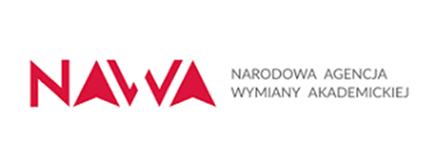 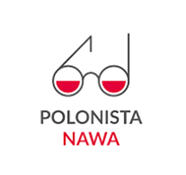 Proszę użyć czasownika oszczędzać w odpowiedniej formie, w zależności od jego znaczeń: 
1) oszczędzać czego ‘chronić kogoś przed przykrymi doznaniami lub kłopotami’; 
2) oszczędzać co ‘gromadzić pewną ilość pieniędzy dzięki ograniczaniu wydatków’; 
3) oszczędzać co ‘rozporządzać czymś w taki sposób, aby stracić jak najmniejszą ilość tego’. 
Proszę określić, której definicji odpowiada użyty w każdym zdaniu czasownik oszczędzać.

Przykład: Żeby oszczędzać (prąd) ________ , warto zmienić tradycyjne żarówki na LED-y. – Żeby oszczędzać prąd, warto zmienić tradycyjne żarówki na LED-y. Definicja 3.
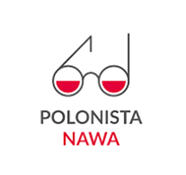 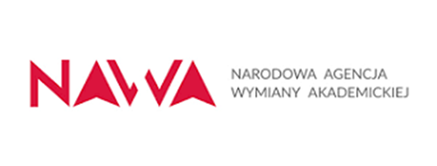 1.	Dzięki lokatom bankowym i kontom oszczędnościowym można oszczędzać (pieniądze) ______________z zyskiem. 
2.	Oszczędzę sobie (trud) __________ ponownego czytania tej nudnej książki.
3.	Oszczędzając (energia) ___________, ograniczamy nasze wydatki, a tym samym możemy wspierać domowy budżet.
4.	Nie pójdę na zebranie, oszczędzę sobie (stres) _____________ .
5.	Wykonaj wreszcie zadanie starannie i oszczędź mi (kolejne poprawianie) ______ .
6.	Bądźmy troskliwi, dbajmy o zwierzęta, oszczędzajmy im (cierpienia) __________ .
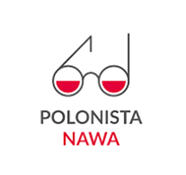 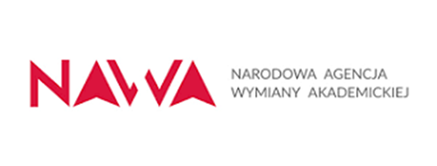 7.	Nigdy nie oszczędzał (pieniądze) ______________ i nie zastanawiał się nad przyszłością.
8.	Odłóż książki na miejsce, oszczędź sobie (praca) ______________ przy piątkowym sprzątaniu.
9.	Musimy oszczędzać (siły) _____________ , bo zdaje się, że wyprawa potrwa dłużej.
10.	 Los oszczędził ci (wstyd) ________ i (przykrość) __________ . Bądź mu za to wdzięczna.
11.	 Zaplanuj swój dzień i wtedy na pewno oszczędzisz zarówno (czas) __________ , jak i (nerwy) ___________ .
12.	 Oszczędzanie jest dla Ciebie męczące? Oszczędź sobie (wysiłek) _____________ , oszczędzając z głową!
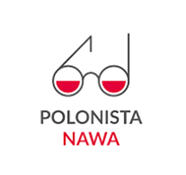 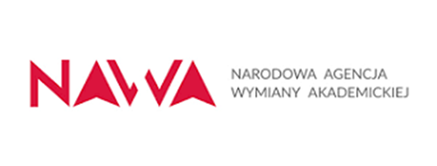 Klucz: 1 – pieniądze, definicja 2; 2 – trudu,  definicja 1; 3 – energię, definicja 3; 4 – stresu, definicja 1; 5 – kolejnego poprawiania, definicja 1; 6 – cierpień, definicja 1; 7 – pieniędzy, definicja 2; 8 – pracy, definicja 1; 9 – siły, definicja 3; 10 – wstydu, przykrości, definicja 1; 10 – czas, definicja 3, nerwów, definicja 1; 11 – wysiłku, definicja 1.
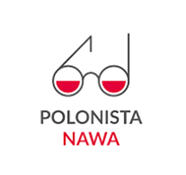 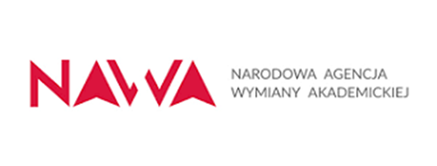 Nawiązując do ostatniego zdania z poprzedniego ćwiczenia, proszę napisać kilka rad, używając w nich czasownika oszczędzać o różnych schematach rekcyjnych.
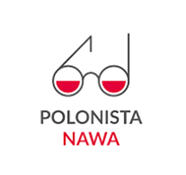 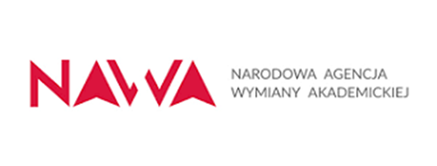 https://polonista.umk.pl/pages/home/
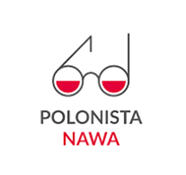 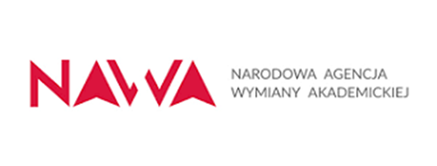 Dziękuję za uwagę
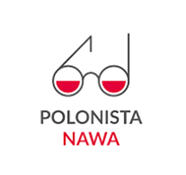 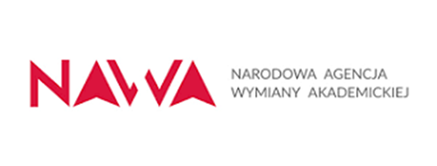